The AUC TVET Strategy for Youth Employment
Prudence Ngwenya
Department for Human Resources Science & Technology
Windhoek, April 2014
OUTLINE
Key Provisions of  the Strategy
Key roles
The 2014 AUC TVET Programme
Possible Areas of engagement
3
2
4
1
KEY PROVISIONS
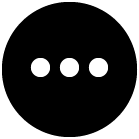 Improving the TVET policy and management environment
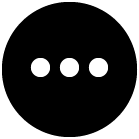 Enlarging the scope of and promoting a paradigm shift in TVET
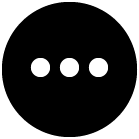 Assuring the quality and enhancing image of TVET provision
Promoting curriculum that is responsive to both job market needs and acquisition of basic skills that are adaptable for learning new technologies
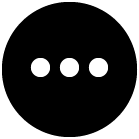 KEY PROVISIONS
Enhancing relevance and employability
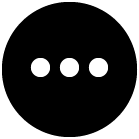 Developing a harmonized system of skills recognition
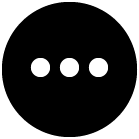 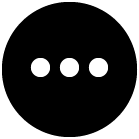 Strengthening partnerships and linkages
Tracking and monitoring TVET delivery
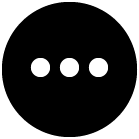 Promoting TVET research and gender and people with disabilities participation
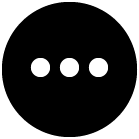 KEY ROLES
AUC AND RECs
Disseminate the revised TVET strategy document widely among AU Member States;


Sensitize governments on the transformational role of TVET for socio economic development;


Actively play a TVET advocacy role within the international donor community;


Offer technical assistance to member states in need of such assistance;


Promote TVET as a vehicle for regional integration;


Monitor implementation of the strategy at the continental level.
KEY ROLES
MEMBER STATES
Give legislative backing to national TVET policies;


Improve capital investment in TVET;


Establish TVET management information systems for education and training, including labour market information systems;


Institute measures to reduce gender, economic, and geographical inequities in TVET provision;


Set up venture capital to support TVET graduates;


Build leadership and management capacity to drive TVET system;


Constantly monitor and track progress in the TVET delivery system and periodically apply corrective measures accordingly.
KEY ROLES
DONORS & DEVELOPMENT PARTNERS
Fund TVET research;


Contribute to funding of post-training support services;


Support capacity building in TVET sector, including instructor training, management training, technical assistance, etc.


Support TVET advocacy initiatives, motivation campaigns and programmes
2014 TVET PROGRAMME FOCUS
AREAS OF ENGAGEMENT
Thank you 
for your attention
CONTACT
ADDRESS :
Department of Human Resources, Science and Technology, 
African Union Commission, 
Addis Ababa, Ethiopia

EMAIL :
youth@africa-union.org